BY YUSHEN
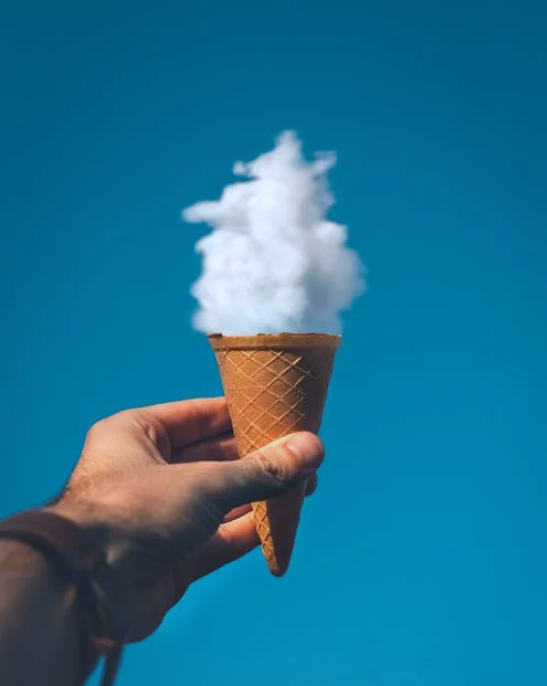 六年级数学下册 3.2
圆柱的表面积
UNDERSTANDING OF CYLINDER
汇报人：PPT818
汇报时间：20XX
某某实验小学
01  温故知新
你知道怎么计算涂色的面积吗？
两个底面
——圆
一个侧面
——曲面
涂色面积就是圆柱的表面积。
侧面展开是一个长方形。
01  温故知新
＋
＝
底面积
圆柱表面积
两个
2×
侧面积
想一想：计算圆柱表面积需要知道哪些量？
02  新知探究
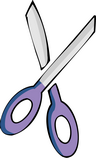 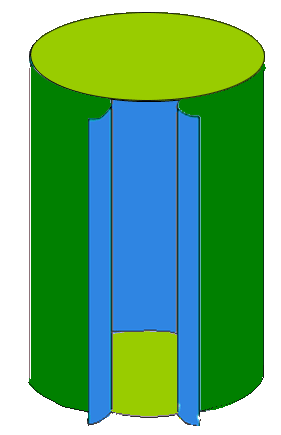 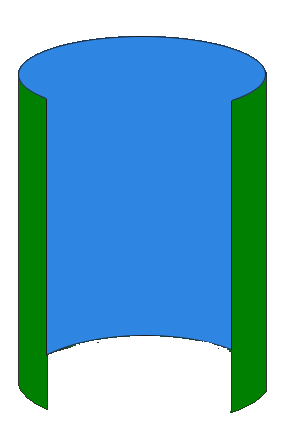 02  新知探究
圆柱的高
侧   面
宽
长方形的长
底面周长
02  新知探究
＋
＝
2×
底面积
圆柱表面积
侧面积
小组讨论：你发现了什么？
长方形的面积
＋
＝
2×圆面积
底面周长×高
圆柱表面积
＋
＝
×高
2×
圆柱表面积
02  新知探究
一顶圆柱形厨师帽，高30cm，帽顶直径20cm，做这样一顶帽子至少需要用多少平方厘米的面料？（得数保留整十数）
“没有底”的帽子的展开图，它是由一个底面和一个侧面组成。
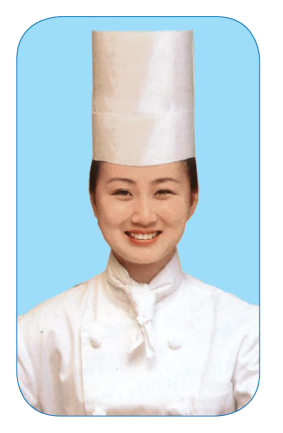 实际用料要比计算结果多一些，所以这类问题往往用“进一法”取近似数。
（1）帽子的侧面积：3.14×20×30=1884（平方厘米）
＋
＝
×高
圆柱表面积
（2）帽顶的面积：3.14×（20÷2）2 =314（平方厘米）
（3）需要用的材料：1884+314=2198 ≈ 2200（平方厘米）
答：做这样一顶帽子至少需要用2200平方厘米的材料。
03  课堂练习
（1）底面周长是1.6m，高是0.7m。
圆柱侧面积＝底面周长×高
1.6×0.7=1.12(平方米)
（2）底面半径是3.2dm，高5dm。
2×3.14×3.2×5=100.48(平方分米)
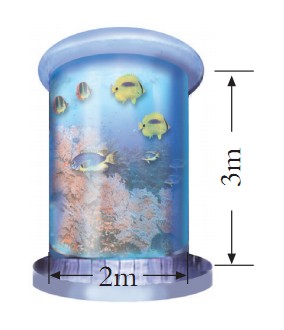 求钢化玻璃的面积就是求侧面积。
3.14×2×3=18.84(平方米)
答：至少需要18.84平方米的钢化玻璃。
1.2m
2m
03  课堂练习
也就是求前轮的侧面积。
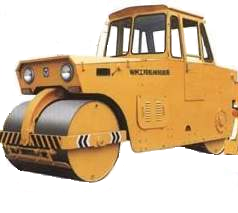 前轮的侧面积：
3.14×1.2×2=7.536（m2）
答：压路的面积是7.536平方米。
5dm
03  课堂练习
做一个无盖的圆柱形铁皮水桶，高是5分米。底面直径4分米，至少需要多大面积的铁皮?
（1）水桶的侧面积：
           3.14×4×5=62.8（平方分米）
求水桶的侧面积和一个底面积。
（2）水桶的底面积：
           3.14×(4÷2)2=12.56（平方分米）
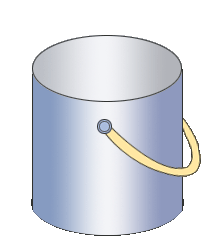 4dm
（3）需要铁皮：
            62.8+12.56=75.36（平方分米）
答：至少需要75.36平方分米。
12cm
03  课堂练习
6cm
箱子的高是饮料罐的高是12cm。
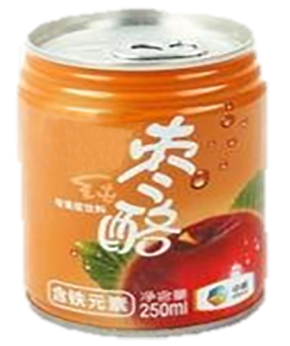 箱子的长：6×6＝36（cm）
箱子的长是6个底面直径6cm的饮料罐的长度。
箱子的宽：6×4＝24（cm）
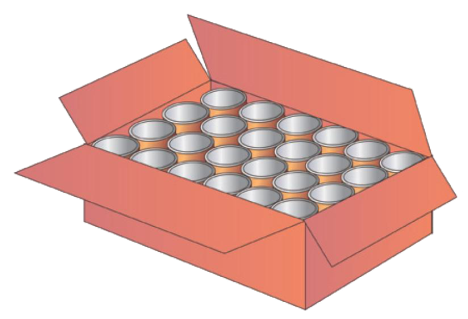 答：这个箱子的长是36cm，宽是24cm，高是12cm。
箱子的宽是4个底面直径6cm的饮料罐的长度。
04  课堂小结
底面周长：C
高：h
半径：r
圆柱的侧面积＝底面周长×高
S侧 ＝ Ch
圆柱的表面积＝侧面积 + 两个底面的面积
S表 ＝ S侧  + 2S底
       ＝ 2𝛑rh + 2𝛑r2
要根据具体情况计算表面积涉及哪几个面。
BY YUSHEN
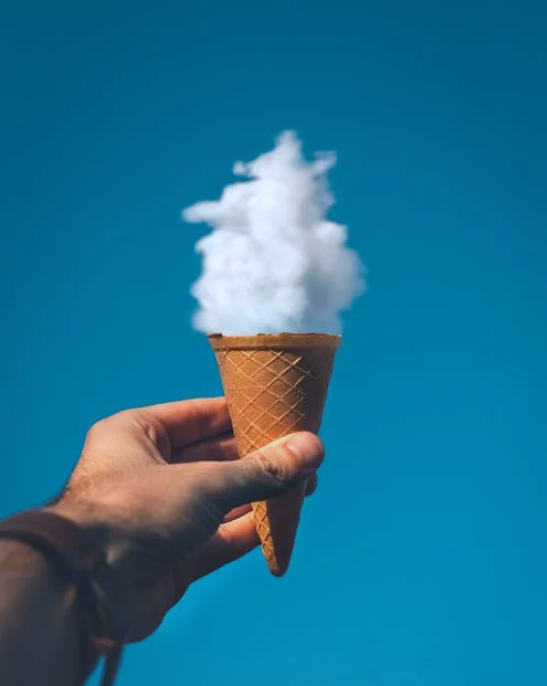 六年级数学下册 3.2
谢谢观看！
THANKS FOR WATCHING!
汇报人：PPT818
汇报时间：20XX
某某实验小学